Lycée 
Les Pierres Vives
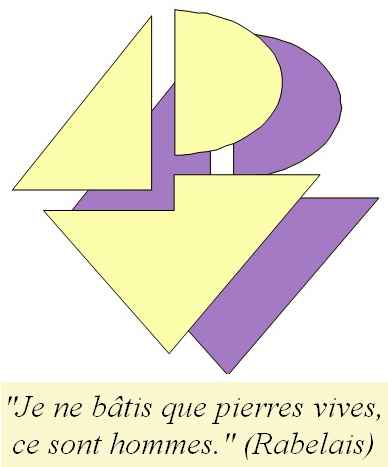 1
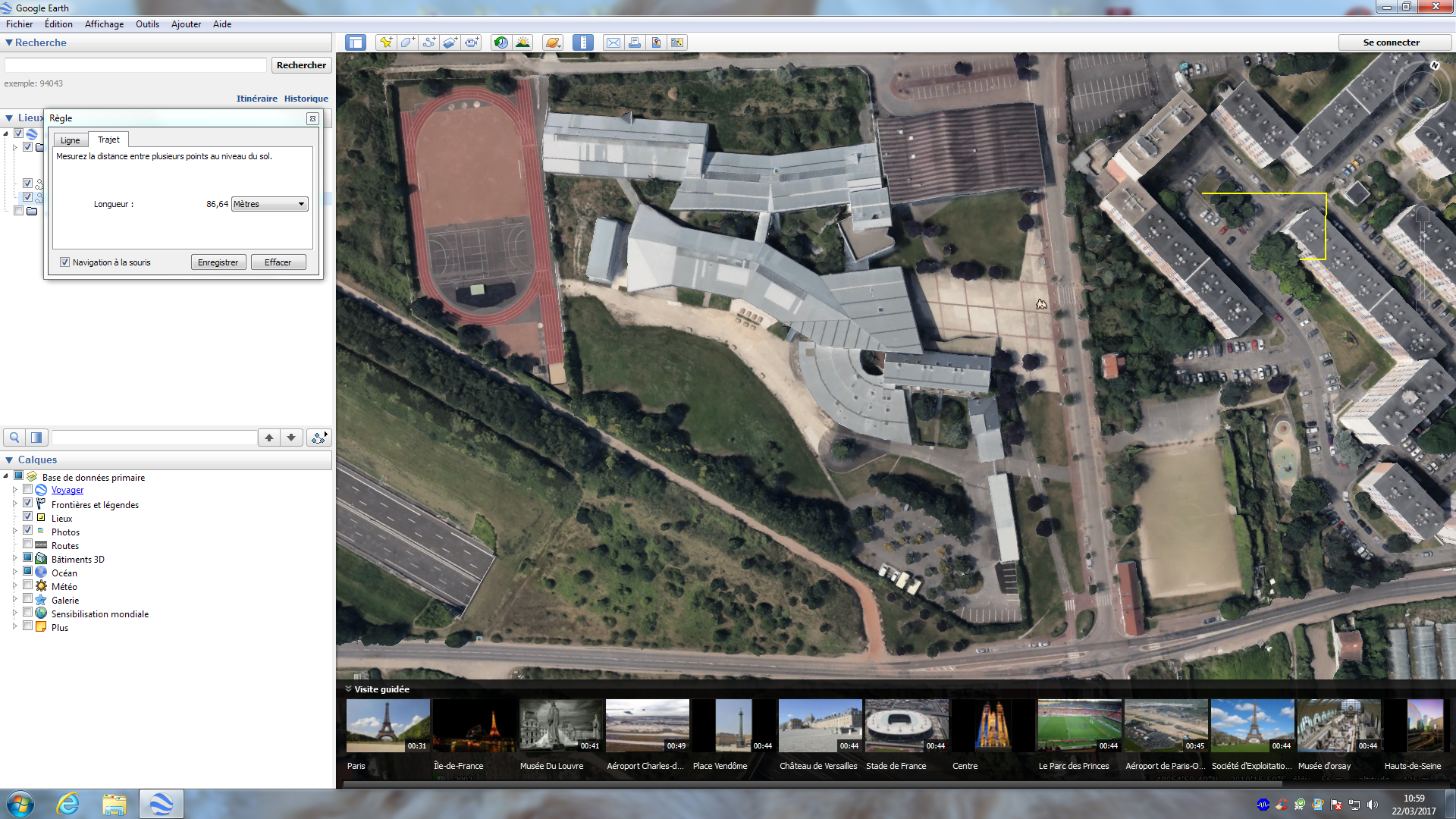 Pôles d’enseignement
Les jardins, le réfectoire
Les installations sportives
Projet d’extension
2
La visite…
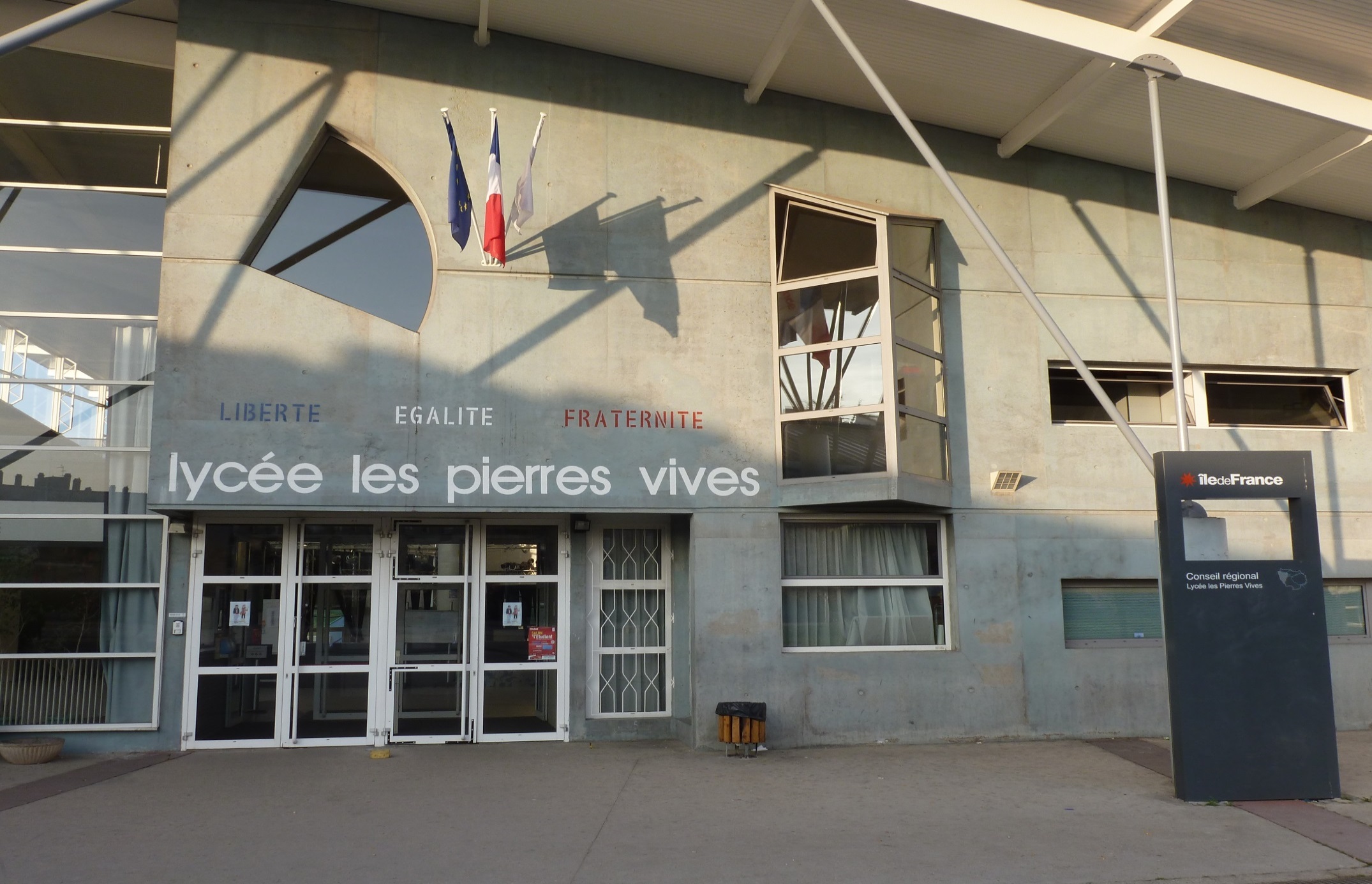 Les horaires (7h45- 18h45)
Contrôle d’entrée  (carte/badge)
Les règles de sortie (2 heures de permanence…)
Garage à vélos
3
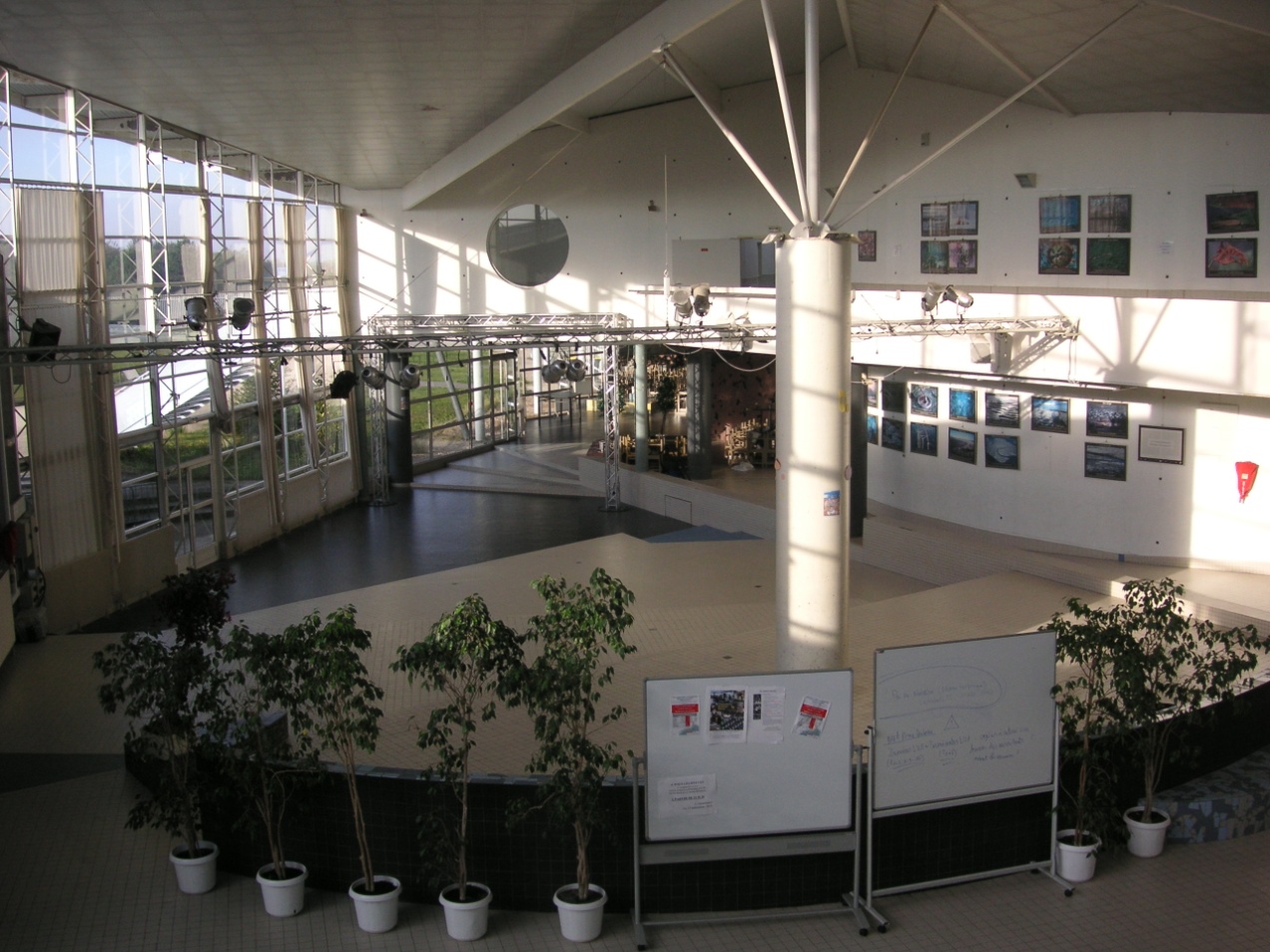 Espace d’entrée du lycée « NEF » : lieu de vie, intercours, réunions parents, concerts, …
4
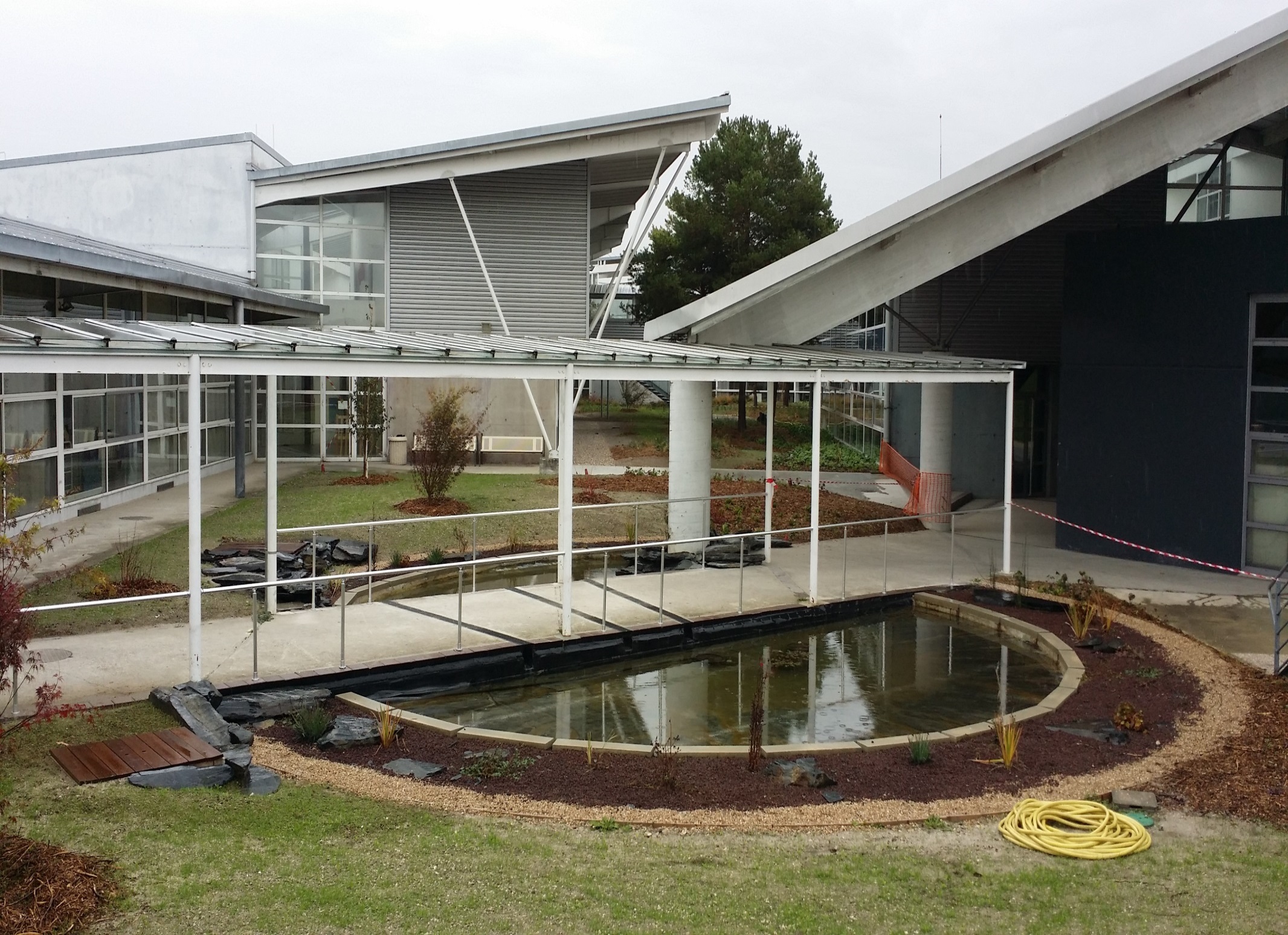 Jardins : lieu de vie pour les élèves
(Règles d’utilisation des téléphones mobiles…)
5
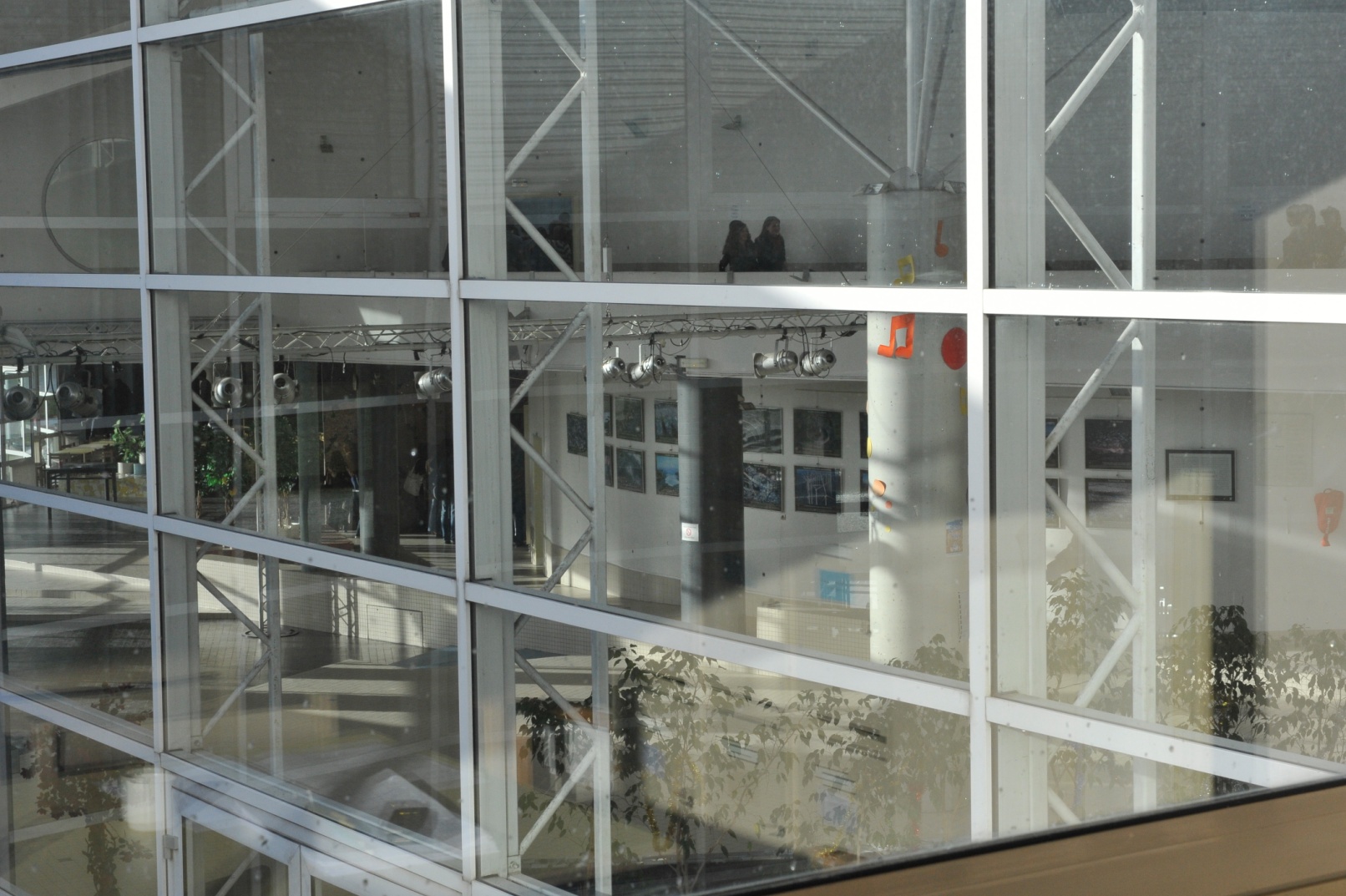 Self, cafétéria (réservation des repas)
6
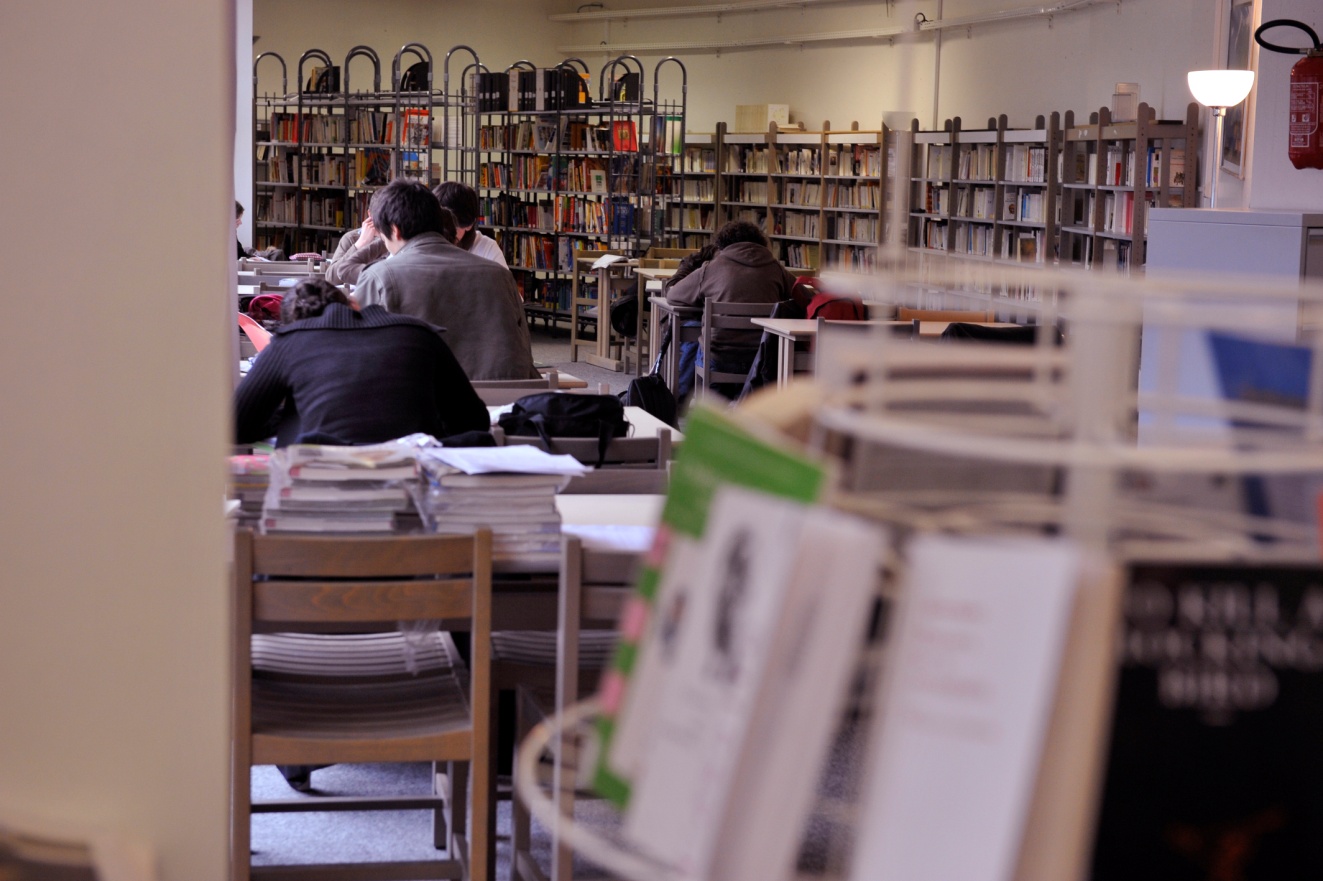 CDI  avec salle multimédia et postes informatiques isolés pour recherches
7
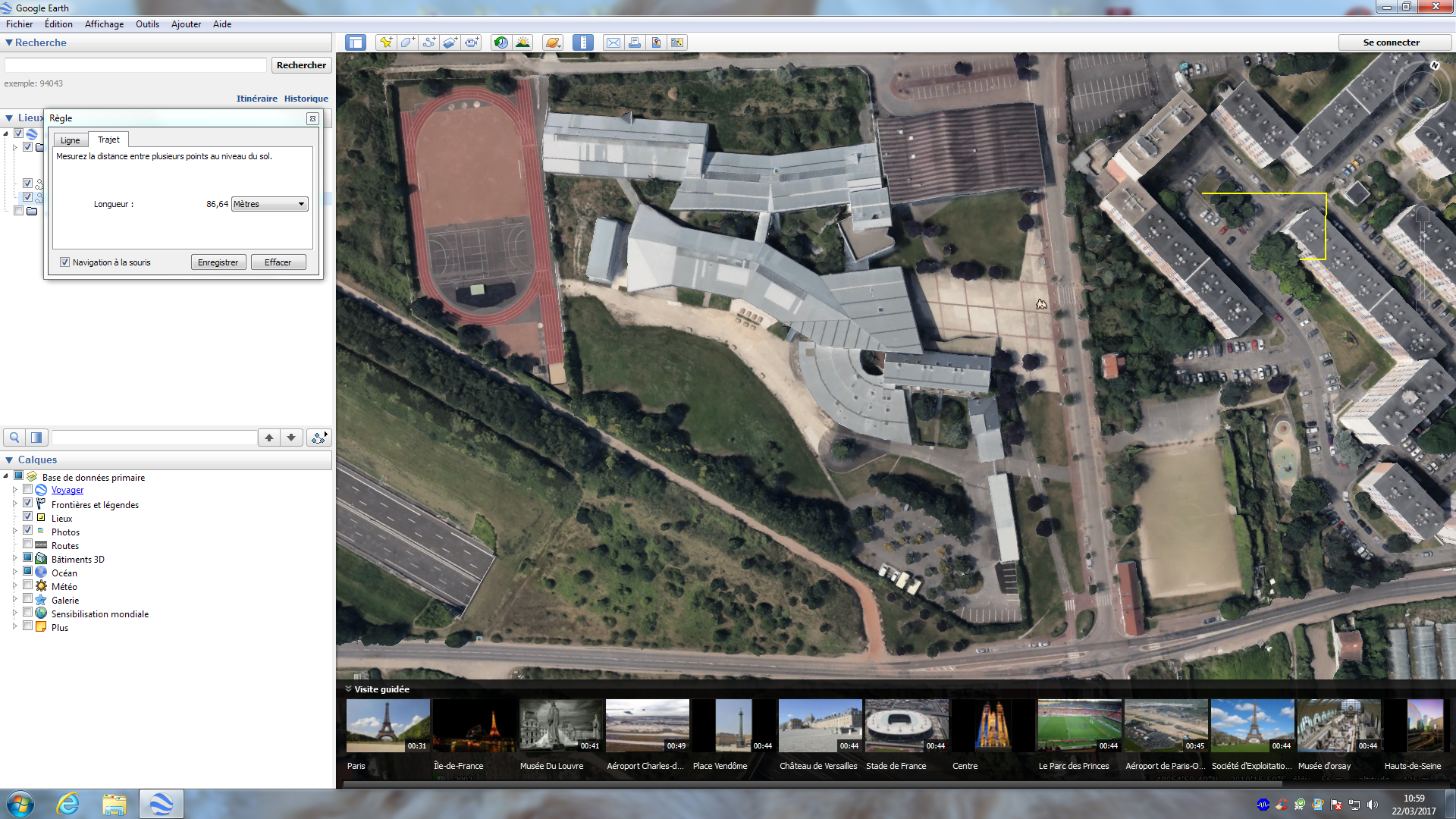 Salle de spectacle 
salles de musique
 Restauration
EPS
Sciences et technologie
Projet d’extension : travaux dès 2022
8
Effectif des classes, structure de l’établissement
Les classes et les effectifs l’an prochain : 
43 classes et 1430 élèves

 SECONDES : 14 classes, avec 35 élèves par classe

PREMIERES : 
13 classes de 1ère générale avec 35 élèves par classe
 2 classes de 1ère STI2D avec 30 élèves par classe

TERMINALES : 
12 classes de Tale générale avec 35 élèves par classe
 2 classes de Tale STI2D avec 30 élèves par classe
Effectif des classes, structure de l’établissement
9
Le pôle « sciences et technologie » :

Physique
Chimie
SVT
SI
STI2D - EE
STI2D - SIN
10
La filière technologique STI2D
 en classe de 1ère et de Terminale : 


En France, il existe 8 séries (BACs) technologiques :

STI2D : Sciences et Technologies
 de l’Industrie et du Développement Durable

STMG : Sciences et Technologies du Management et de la Gestion
STD2A : Sciences et Technologies du Design et des Arts Appliqués
STD2S : Sciences et Technologies de la Santé et du Social
STL : Sciences et Technologies de Laboratoire
S2TMD : Sciences et Technologies du Théâtre, de la Musique et de la Danse
STHR : Sciences et Technologies de l’Hôtellerie et de la Restauration
STAV : Sciences et Technologies de l’Agronomie et du Vivant (en lycée agricole)
Au lycée LPV
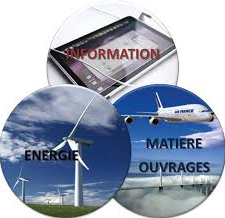 Secteur industriel, des hautes technologies, du développement durable
11
La filière STI2D, c’est une pédagogie différente avec :

	Des enseignements orientés vers la pédagogie de projet qui stimulent la créativité et ce jusqu’à la réalisation de prototypes ;

	Des cours en effectif restreint pour un meilleur encadrement… ou en coanimation (2 professeurs prennent en charge la classe) pour exploiter pleinement les compétences des 2 enseignants et «décloisonner» les apprentissages (dont l’enseignement d’ETLV qui cible l’anglais technique de communication) ;

	Des laboratoires équipés de supports pédagogiques
contemporains : drônes, voitures télécommandées, vélo et
scooter électriques, imprimante 3D, console de jeux,
installation de panneaux solaires et éolienne sur
une plateforme dédiée au milieu des jardins…

La filière STI2D, c’est la possibilité de poursuivre ses études en fonction de ses capacités et jusqu’au plus hauts niveaux :
	Classes préparatoires aux grandes écoles d’ingénieurs (BAC + 5, places réservées pour les bacheliers STI2D), 
	Bachelors universitaires de technologies (BAC + 3),  
	Brevets de techniciens supérieurs (BAC + 2), …
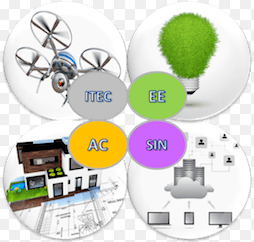 12
La musique :
Une chorale
20% des élèves
Un orchestre 
 100 musiciens
3 ou 4 concerts dans l’année
La musique au LPV,
recrutement hors secteur
13
Des espaces dédiés
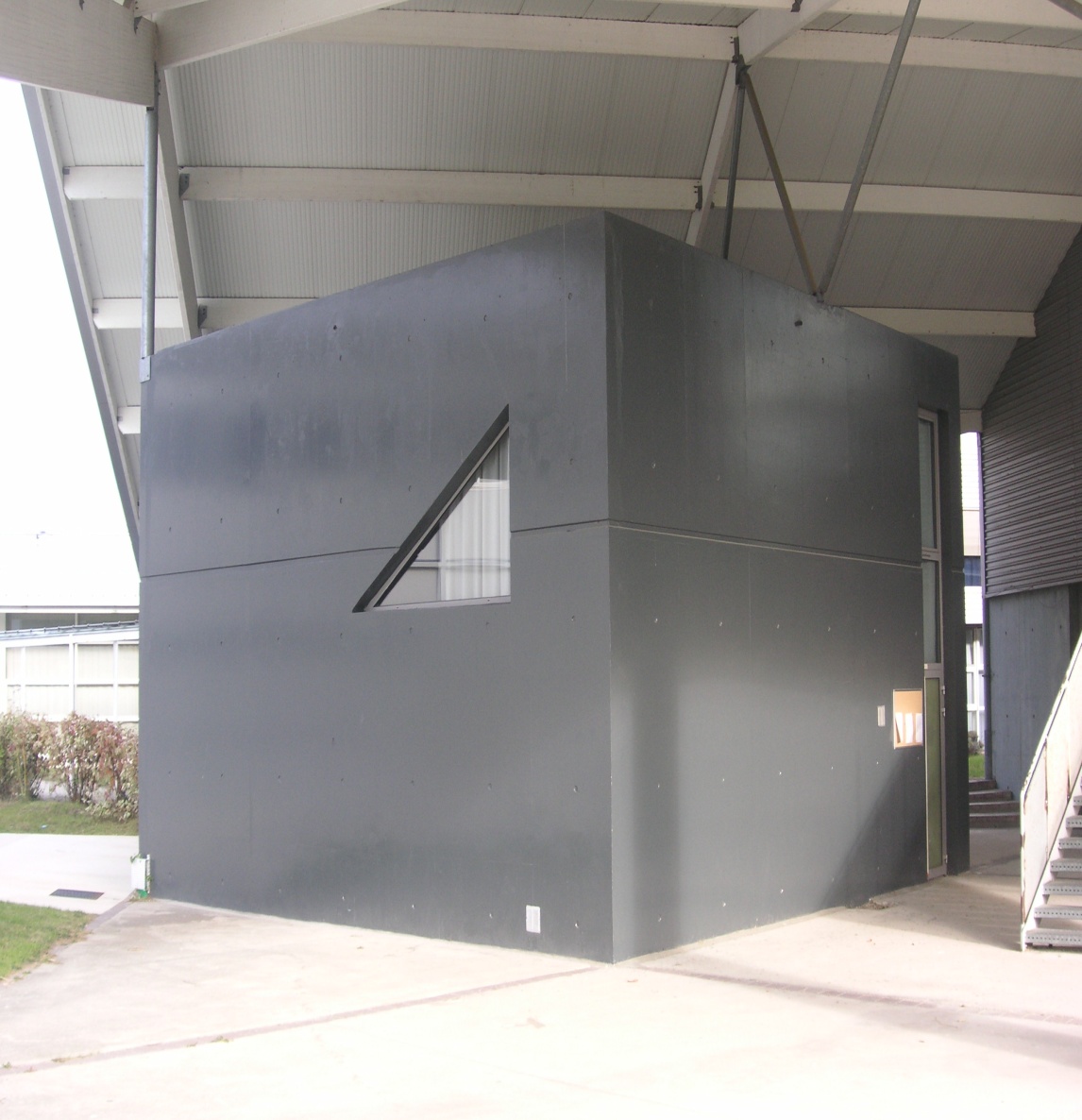 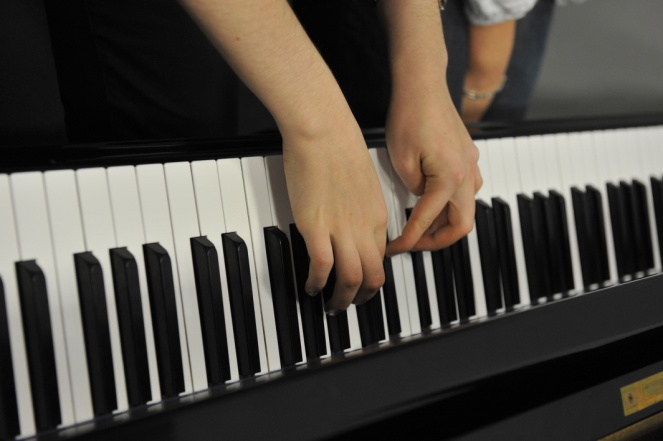 14
Quelques chiffres
1700 heures de cours par semaine
45 salles de classes et laboratoires
400 postes informatiques
650 repas par jour 
des voyages chaque année: Bolivie, USA, Autriche, Allemagne, Espagne, Angleterre, Valloire (Ski), Biarritz (Surf) …
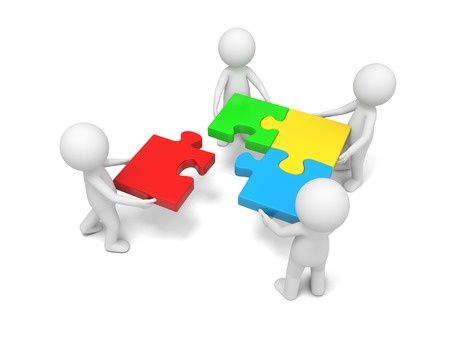 15
Les équipes
1 proviseure et 1 proviseur adjoint avec 2 secrétaires
1 Gestionnaire avec 2 secrétaires
1 Directeur Délégué aux Formations Professionnelles et Technologiques
2 CPE
110 professeurs
12 personnels d’entretien
8 surveillants
1 infirmière
1 documentaliste
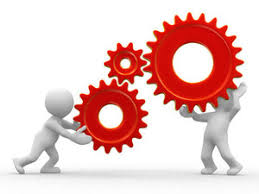 16
La classe de seconde GT :
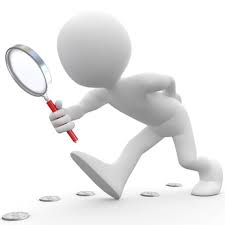 27 heures de cours par semaine, sans les options.
17
Les options :

LATIN (3 heures par semaine)
Euro ALLEMAND, DNL en SVT (2 heures par semaine)
ESPAGNOL LVC (3 heures par semaine)
Musique (3 heures par semaine)
TSI (2 heures par semaine)

En Terminale uniquement :
Mathématiques complémentaires (3 heures par semaine)
Mathématiques Expertes (3 heures par semaine)
18
Pour information : 
Les onze enseignements de spécialités
 en classe de 1er générale et Tale  générale : 

Langues Littérature Culture Etrangère ANGLAIS (LLCEA)
Langues Littérature Culture Etrangère ESPAGNOL (LLCEE)
Humanités Littérature Philosophie (HLP)
Histoire Géographie Sciences POLITIQUE (HGGSP)
Musique
Sciences Economique Sociale (SES)
Physique-Chimie
Sciences Vie de la Terre (SVT)
Mathématiques
Sciences de l’Ingénieur (SI)
Numérique Sciences Informatique (NSI)
19
Les attendus et les exigences de la 2de GT
Autonomie
Capacité de travail personnel
Prise de notes
Compétences écrites et orales
Analyse et argumentation
Au moins 2 années d’études après le bac
20
Après la 2de GT …
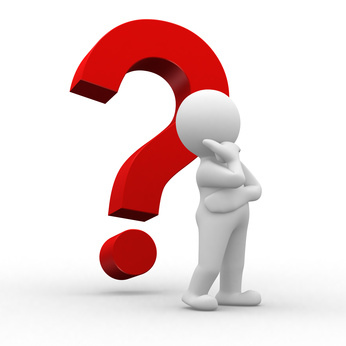 21
La réforme du lycée et du Baccalauréat 
en lien avec le Supérieur :


  Valoriser le travail personnel et régulier des lycéens par le contrôle continu

  Mieux accompagner les élèves dans leur projet d’orientation et leur proposer de construire des parcours diversifiés autour de spécialités choisies 

 Servir de tremplin vers la réussite dans l’Enseignement Supérieur
Les choix possibles :
2de Générale et Technologique
1ère GENERALE

Choix de 3 spécialités en 1ère 
(2 seront gardées en Terminale)

Pour envisager des études supérieures « longues »
1ère TECHNOLOGIQUE 

Pour découvrir un domaine technologique
Pour envisager des études supérieures adaptées aux possibilités de chacun
Les autres possibilités d’orientation  en fin de seconde Mais à la marge…
Le redoublement : exceptionnel

2. Se réorienter vers une voie professionnelle en Lycée Professionnel (LP) ou Centre de Formation pour Apprentis (CFA) :
Entrée en 1ère professionnelle 
Il est à noter qu’une entrée en CFA sous-entend d’avoir trouvé un maître d’apprentissage (employeur)
Merci de 
votre attention
25